1
Genere nella ricerca, bias inconsapevoli,  cambiamenti strutturali per la ricerca
02/12/2016
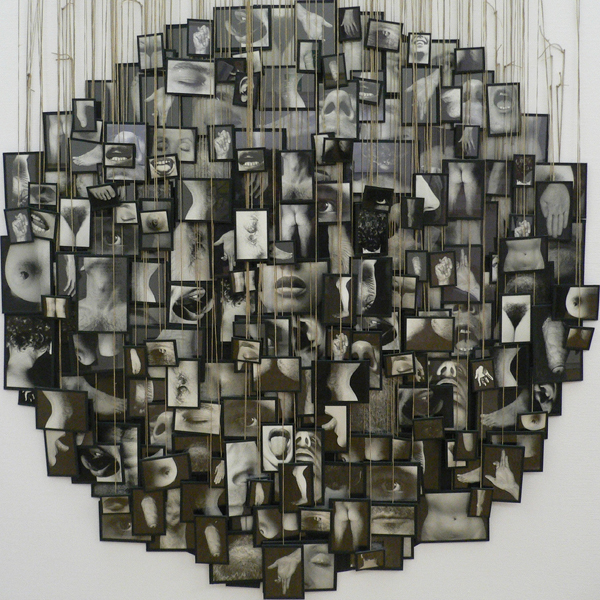 Piano di questa presentazione:

Qualche concetto fondamentale: sesso e genere, pre-giudizi (unconscious bias), stereotipi

Cambiamenti strutturali, anche alla luce del decreto di riordino degli enti
Alessia Bruni, Bologna per il CUG
Fisica e genere?Thomas Brage, fisico, Università di Lund, Svezia
2
La Fisica si presenta come una disciplina obiettiva – indifferente al sesso o genere delle persone coinvolte, ricercatori, insegnanti studenti
... ma ....
Le aule di fisica, I laboratori, la storia della fisica sono condizionate dal sesso o dal genere – e sono quasi completamente dominate da uomini
... C’è una contraddizione, il soggetto non è influenzato dal genere ma le aule lo sono.
Dove finiscono le donne?  
In fisica chiamiamo questi fenomeni “rottura di simmetria”, e li consideriamo, come nel caso della scomparsa dell’antimateria, argomenti di estremo interesse 

Cerchiamo di studiare la scomparsa delle donne nella ricerca con l’attenzione che questo argomento merita
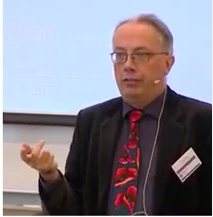 02/12/2016
Alessia Bruni, Bologna per il CUG
Definizioni: sesso, genere
3
Sesso si riferisce a differenze biologiche: cromosomi e ormoni, organi interni ed esterni. Non è determinato per 1/1000 della popolazione

Genere si riferisce alle caratteristiche culturali. La definizione di ruoli di genere cambia notevolmente nel tempo e nello spazio
’uomo' = sesso maschile  ruolo sociale maschile
’donna' = sesso femminile + ruolo sociale femminile

NB: il maschile e’ definito da ciò che non è femminile. I ruoli di genere riguardano uomini e donne contemporaneamente
02/12/2016
Alessia Bruni, Bologna per il CUG
4
02/12/2016
Unconscious bias – pregiudizio inconsapevole
Alessia Bruni, Bologna per il CUG
5
Mondo ci circonda con milioni di informazioni
02/12/2016
Alessia Bruni, Bologna per il CUG
[Speaker Notes: Questa è l’immagine di New York]
6
Mente inconsansapevole può processare miliardi di informazioni in pochi istantiMente consapevole può processarne qualche decina nello stesso tempo
02/12/2016
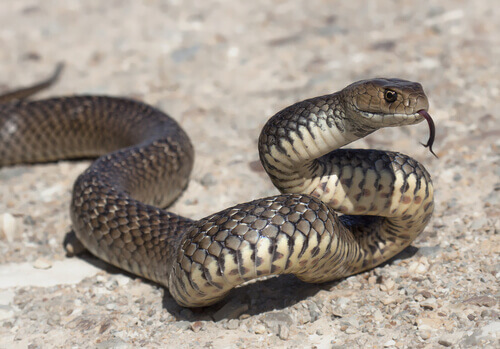 Alessia Bruni, Bologna per il CUG
Processare velocemente informazioni è molto utile, 
può salvarti la vita…
[Speaker Notes: Capacità di elaborare informazioni ci dà un enorme vantaggio.
Lavora per associazioni veloci, basate su]
7
La capacità di usare associazioni veloci è molto utile

Le associazioni veloci sono condizionate dalle nostre esperienze, conoscenze, ambiente culturale; non sono quindi esenti dai pregiudizi e stereotipi, 
e possono indurci in errore se dobbiamo valutare secondo un'analisi e non secondo un istinto.

Il lato negativo di questi meccanismi è che tendiamo a prendere decisioni basandoci su stereotipi anche se non ne siamo consapevoli
02/12/2016
Alessia Bruni, Bologna per il CUG
[Speaker Notes: Capacità di elaborare informazioni ci dà un enorme vantaggio.
Lavora per associazioni veloci, basate su]
8
Cosa stanno facendo questi bambini?
02/12/2016
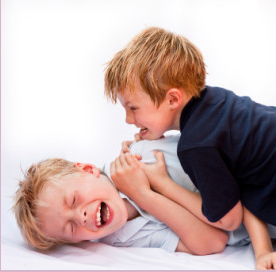 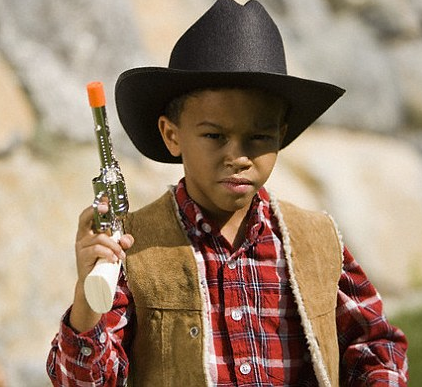 Alessia Bruni, Bologna per il CUG
[Speaker Notes: La capacità di usare associazioni veloci è molto utile
Le associazioni veloci sono condizionate dalle nostre esperienze precedenti, conoscenze, ambiente culturale; non sono quindi esenti dai pregiudizi e stereotipi, 
e possono indurci in errore se dobbiamo valutare secondo un'analisi e non secondo un istinto.]
Associazioni veloci e I pre-giudizi sono studiati con test di associazione implicita (test anche in italiano):https://implicit.harvard.edu/implicit/
9
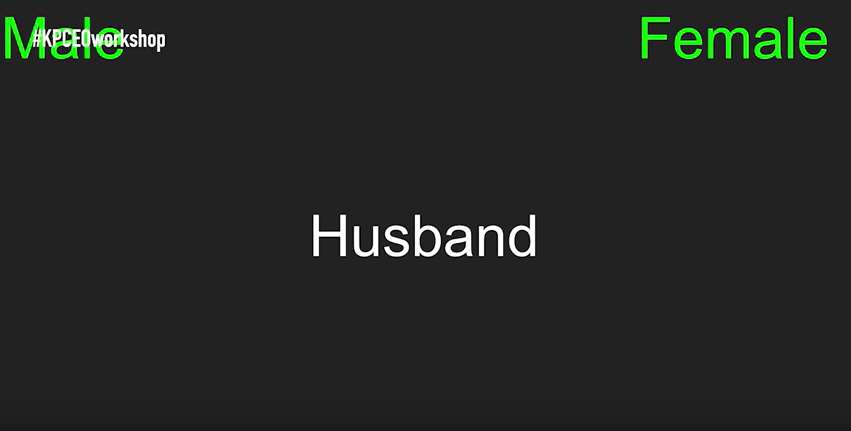 02/12/2016
Alessia Bruni, Bologna per il CUG
10
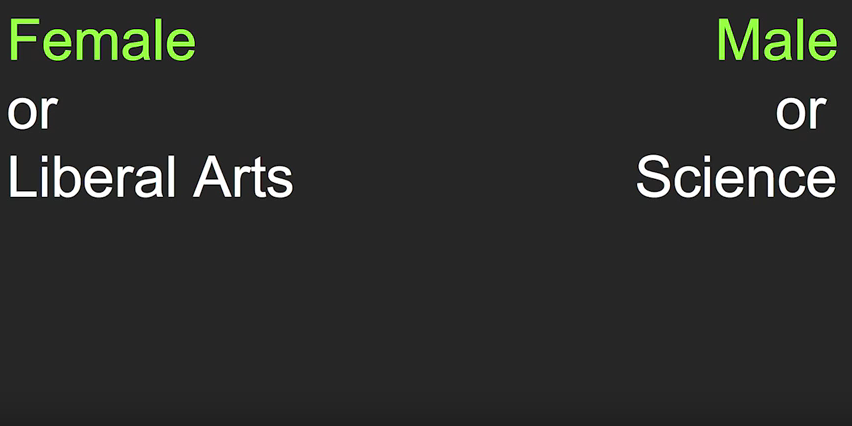 02/12/2016
Alessia Bruni, Bologna per il CUG
Biology
11
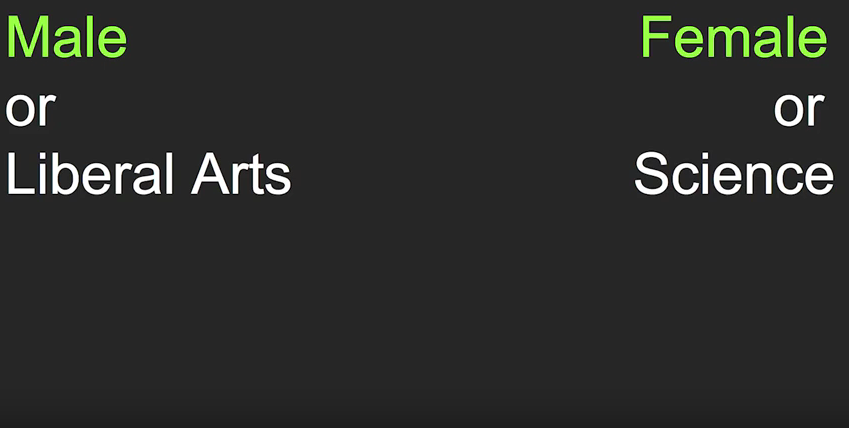 02/12/2016
Alessia Bruni, Bologna per il CUG
Literature
[Speaker Notes: Il 70% delle persone è più lento a rispondere a questo test, perché la nostra esperienza tende a associare uomo con xx e con xx
Questo indipendentemente che noi crediamo questo

https://www.youtube.com/watch?v=Y7EzKQWGFIE]
12
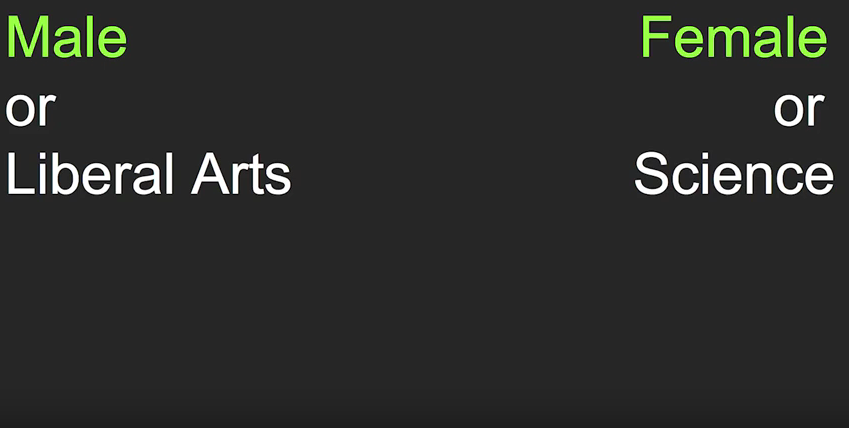 02/12/2016
Alessia Bruni, Bologna per il CUG
Engineering
70% più velocemente associa “maschile” con  scienza e “femminile” con le arti
76% più velocemente associa “maschile“ con “carriera” e “femminile” con “famiglia”
[Speaker Notes: Il 70% delle persone è più lento a rispondere a questo test, perché la nostra esperienza tende a associare uomo con xx e con xx
Questo indipendentemente che noi crediamo questo

https://www.youtube.com/watch?v=Y7EzKQWGFIE]
13
La scienza non è esente da stereotipi Eagly (1987) Sex differences in social behavior. A social role interpretation. Hillsdale
02/12/2016
Crediamo o percepiamo che:
Donne si prendono cura della comunità, siano preoccupate del benessere, siano soggettive
Uomini sono “agenti”, attivi, assertivi, competitivi, oggettivi

Scienze naturali sono oggettive, assertive. 
Ovvero le scienze sono percepite in modo stereotipato come maschili
Alessia Bruni, Bologna per il CUG
14
pregiudizi (bias) inconsapevoli, un argomento difficile
02/12/2016
“I pregiudizi (bias) non esistono nel mio ambiente, qui da noi prendiamo decisioni basate sul merito”

“I bias esistono, ma io ne sono esente”

“Gli effetti sembrano piccoli, si verificano saltuariamente, l’effetto dei bias non e’ rilevante”

“I bias sono inconsapevoli, non posso farci nulla”
Alessia Bruni, Bologna per il CUG
[Speaker Notes: Toccano le corde profonde delle nostre paure e sentimenti
Siamo portati a negarle o minimizzare l-effetto dei pregiudizi]
Pregiudizi e differenza
15
Molti studi, connessi alla diversità e alle minoranze


CV inviati a professionisti delle assunzioni, inviando un testo uguale ma con nomi appartenenti a etnie differenti.

Negli Stati Uniti la probabilità per un “bianco”di avere denaro in prestito è molto più alta
La probabilità si essere assunto anche per lavori di basse responsabilità per “neri o ispanici” è risultata di molto inferiori a quella di persone associate a nomi tipici di bianchi, in particolare è uguale a quella di bianchi con precedenti criminali
02/12/2016
Alessia Bruni, Bologna per il CUG
Gli scienziati evitano I pregiudizi? AssunzioniCorinne A. Moss-Racusin et. al. (2012) “Science faculty’s subtle gender biases favor male students”
16
I CV sono stati inviati a professori di biologia, chimica, fisica, con uguale testo, ma con nomi differenti, maschili e femminili
Jennifer ha probabilità inferiori di essere assunta poichè giudicata meno competente di John 
A John è stato proposto un salario iniziale migliore
02/12/2016
Alessia Bruni, Bologna per il CUG
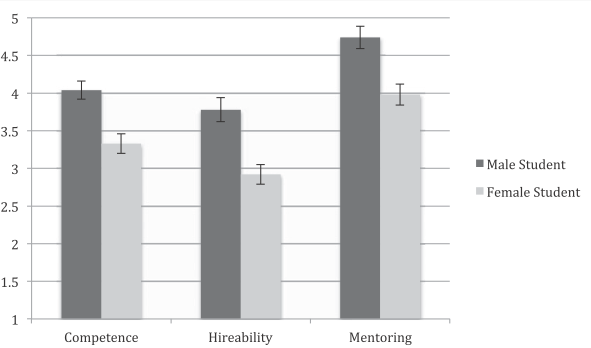 Gli scienziati evitano i pregiudizi? Lettere di referenzaF. Trix et al (2003) “Exploring the Color of Glass: Letters of Recommendation for female and Male Medical Faculty”
17
02/12/2016
Donna
“lavora molto”
“amichevole”
“sorprendentemente capace”
“amica di mia moglie”
“molto bella”
Man
“brillante”
“eccellente”
“originale”
Alessia Bruni, Bologna per il CUG
Le caratteristiche evidenziate nelle lettere per le donne sono basate su stereotipi
 culturali e sono meno adatte a essere valutate per il successo nella ricerca
18
Paradosso del meritoCastilla, E. J., Benard, S. (2010) The Paradox of Meritocracy in Organizations. Administrative Science Quarterly December 2010 55: 543-676
02/12/2016
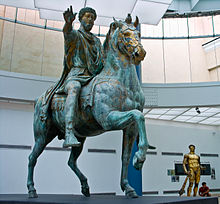 Svantaggio delle donne aumenta quando si tratta di selezionare persone  all'interno di istituzioni di eccellenza, o di promuovere donne nei gradini più alti di carriera;

Merito è percepito come categoria maschile
Alessia Bruni, Bologna per il CUG
19
Piccoli “biases” sono rilevanti?
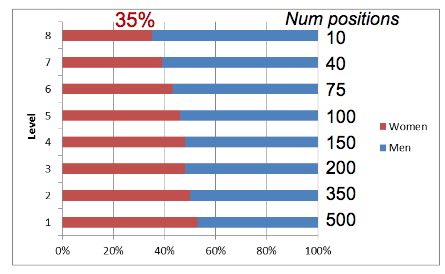 Simulazione di una compagnia, con 8 livelli e promozioni interne.

Uomini hanno punteggi 1-101, donne tra 1-100, piccolo “bias”

In partenza i livelli sono ugualmente popolati, 50% donne e 50% uomini
02/12/2016
Alessia Bruni, Bologna per il CUG
Piccoli effetti si sommnano!
R.Martell, D.Lane, C.Emrich, 1996 Male-female differences: A computer simulation
20
I pre-giudizi inconsapevoli basati su stereotipi hanno conseguenze
02/12/2016
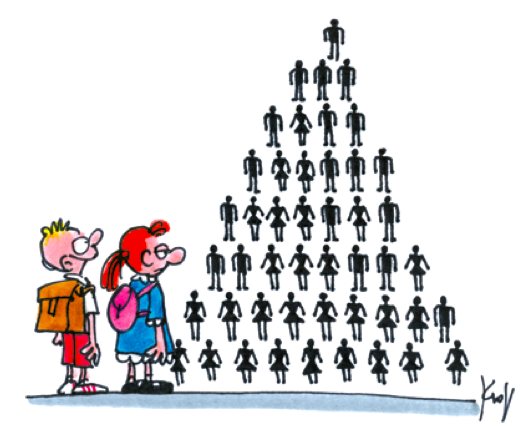 Gli unconscious bias hanno limitando l’autostima e le prestazioni, specialmente in condizioni di stress e con tempi di decisione limitati, a chi si percepisce come sfavorito o in una situazione marginale
Alessia Bruni, Bologna per il CUG
21
Possiamo ridurre l’impatto degli stereotipi?
02/12/2016
1) Come possiamo sollevare una consapevolezza collettivi del potere dei  pre-giudizi (bias)?

2) quali decisioni prendiamo ogni giorno e come possiamo liberarle dall’influenza dei pre-giudizi?

3) possiamo creare e mantenere un cambiamento nel modo in cui prendiamo le decisioni?

Il primo passo è ammettere che esistono, e che non ne siamo esenti
Alessia Bruni, Bologna per il CUG
[Speaker Notes: https://www.youtube.com/watch?v=Y7EzKQWGFIE]
22
Unconscious bias in Europa
Esiste un’ampia letteratura, rimandiamo alle referenze scelte da Science Europe
https://web.infn.it/CUG/images/alfresco/Risorse/ScienceEurope/ScienceEuropeGenderBias.pdf

Piccole abitudini e rallentare la velocità con cui prendiamo decisioni può limitare l’effetto di discriminazioni inconsapevoli 
Consapevolezza non è sufficiente, servono cambiamenti strutturali
02/12/2016
Alessia Bruni, Bologna per il CUG
La carriera delle donne – una condotta a perdere
23
Il problema della mancanza di donne in fisica sembra inferiore in Italia, ma:
- Donne sono il 35-38% dei laureati sono donne, 30% al PhD,  ( dati disponibili dal 2000)
29% in posizioni post PhD, 20% dei ricercatori dipendenti
- Nell’Università hanno la stessa probabilità di un uomo diventare professore associato, ma solo la metà di probabilità di un uomo di diventare prof. ordinario
02/12/2016
Alessia Bruni, Bologna per il CUG
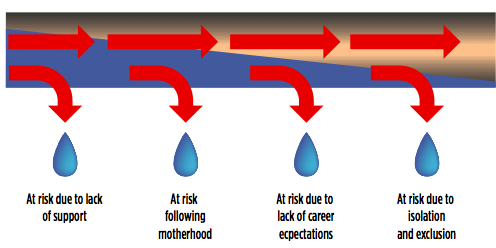 24
I problemi nella ricerca – donne assenti dal contesto della ricerca
02/12/2016
Negli USA, fino al 1992, 25% delle medicine era testato solo su maschi. 
Un’ampia frazione della ricerca e dell’innovazione non tiene in adeguataconsiderazione la differenza tra sesso e genere 
Pregiudizi possono fare molti danni nella ricerca scientifica
Riducono la credibilità della Scienza e aumentano la distanza con la società
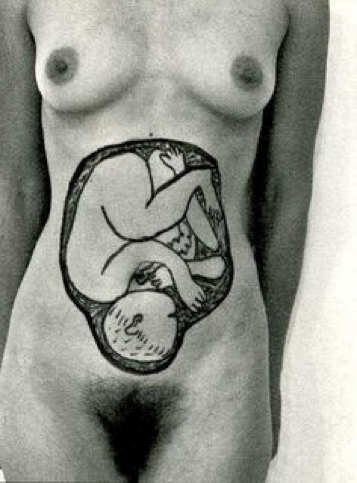 Alessia Bruni, Bologna per il CUG
Fisica: comunicare la scienza e rappresentazione sociale Fermilab http://ed.fnal.gov/projects/scientists/index.html
25
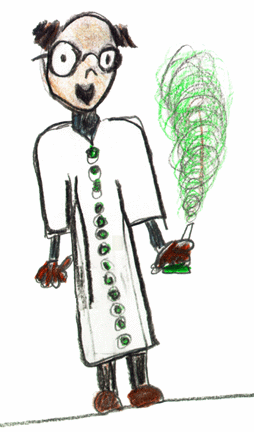 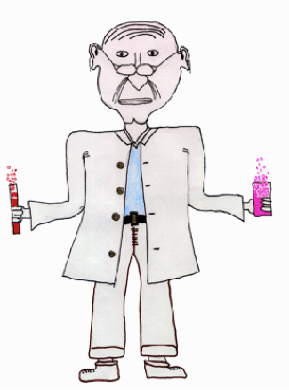 02/12/2016
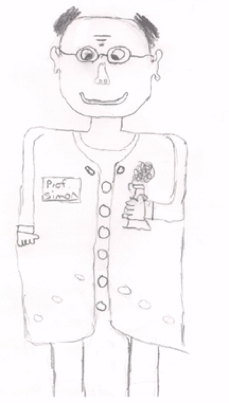 Alessia Bruni, Bologna per il CUG
La società vede il ricercatore per lo più come un maschio, intelligente, curioso, dedito completamente a cose che interessano solo lui, inutile, autistico
Una scienza che ignora la dimensione di genere è lontana dalla società
26
Conoscere i numeri: senza numeri, nessun problema
Forte invecchiamento dell’ente
Le donne laureate in fisica sono il 35-38%, numero stabile da almeno il 2000. Tra i ricercatori a tempo indeterminato le donne sono il 22%, con la stessa distribuzione di età degli uomini.
Segregazione orizzontale, differente presenza nelle diverse CSN
Segregazione verticale, La probabilità per una ricercatrice donna di diventare dirigente è meno della probabilità che ha un collega uomo. Eppure al concorso di abilitazione scientifica nazionale 2012 le ricercatrici INFN hanno ottenuto l'abilitazione di I e II fascia con percentuali superiori o non inferiori ai loro colleghi uomini
Discriminazione retributiva: in media una ricercatrice donna guadagna 3400 euro all’anno (-6.6%) di meno di un ricercatore uomo.
Sotto rappresentazione nelle commissioni di nomina rispetto alle elettorali
Discriminazione indiretta per amministrativi dovuta al CCL
02/12/2016
Alessia Bruni, Bologna per il CUG
Un problema delle donne o un problema della ricerca?
27
02/12/2016
Donne escluse dalla ricerca, soprattutto nelle scienze “hard”
Donne escluse dalle posizioni di gestione delle scelte della ricerca
Donne escluse dal contenuto della ricerca e innovazione

Una scienza/innovazione che non da’ spazio/ non vede le donne e’ una scienza adeguata?

Una scienza cieca al genere/sesso sarà ben accetta alla società?
Alessia Bruni, Bologna per il CUG
28
Affermazioni della Commissione Europea
I danni se non interveniamo:

Spreco di risorse umane, le donne perse alla ricerca
Soluzioni innovative mancate
Ricerche sbagliate o inefficaci, danni sociali
Sfiducia della società nella ricerca, 
Perdita di supporto  per la scienza e l'accademia

Il problema è urgente				
Esistono soluzioni, se se ne ha la volontà
02/12/2016
Alessia Bruni, Bologna per il CUG
[Speaker Notes: Sono necessari dei cambiamenti strutturali]
29
Strategia europea per la ricerca - 1 Carta europea dei ricercatori (EC 2005)
02/12/2016
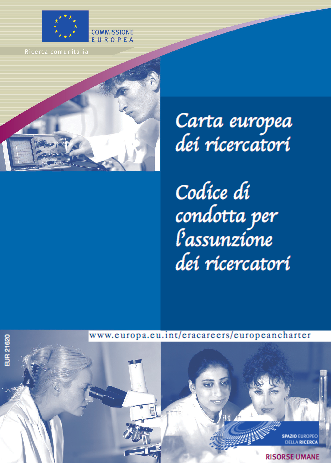 Premessa, 9 pagine
Carta europea dei ricercatori, 14 pagine
Codice di condotta per l’assunzione dei ricercatori, 4 pagine

Enunciazione di 40 principi
Libertà della ricerca, etica del ricercatore, criteri di valutazione, valorizzazione della mobilità…
Ratificata da enti di ricerca e università, ancora ampiamente disattesa
Alessia Bruni, Bologna per il CUG
[Speaker Notes: 2000-2010 strategia di Lisbona:
l'Europa sia la società della tecnologia e dell'innovazione
Servono ricercatori/ricercatrici

2005 Carta europea dei ricercatori

2006 Tabella di marcia per la parità fra le donne e gli uomini (2006-2010), Codice delle pari opportunità tra uomo e donna (legge 186/2006)]
30
Strategia europea per la scienza e il genere - 2
Fix the numbers/statistics (no numbers no problem), dal 2006
Fix women => Fix institutions, 2012
Fix research, inserimento della dimensione di genere nei contenuti della  ricerca 2013
02/12/2016
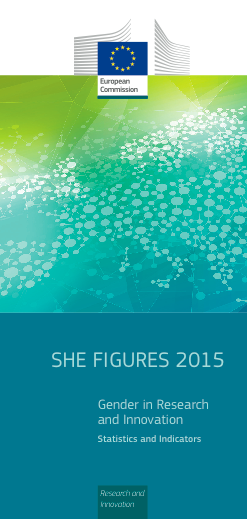 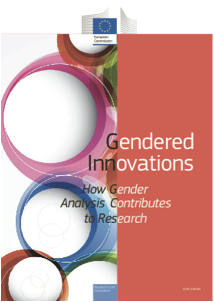 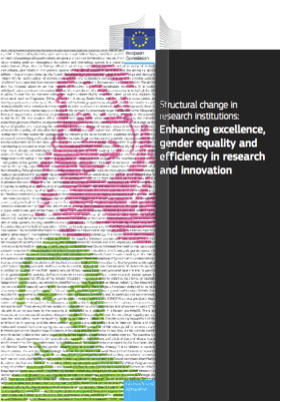 Alessia Bruni, Bologna per il CUG
31
INFN - piani triennali di azioni positivehttps://web.infn.it/CUG/index.php?option=com_content&view=article&id=14&Itemid=134&lang=it
02/12/2016
i) Per stimolo delle politiche europee sulla e-guaglianza / parità;
Ii) nel rispetto della costituzione italiana per il superamento degli ostacoli che impediscono la piena partecipazione di tutti i cittadini; 
Ii) per iniziativa dei contratti collettivi 
=>La pubblica amministrazione italiana si dota di piani di azioni positive

Nell’INFN, il CPO prima, il CUG poi hanno proposto cambiamenti strutturali dell’ente, ispirati ai documenti europei per le istituzioni scientifiche, La carta del 2005 e i documenti successivi della Commissione Europea e recepiti come Piani Triennali di Azioni Positive

I piani triennali dell’ente sono impegni sottoscritti e deliberati dall’ente
Alessia Bruni, Bologna per il CUG
I documenti europei per le istituzioni scientifiche
32
DECRETO LEGISLATIVO 25 novembre 2016 , n. 218, Semplifi cazione delle attività degli enti pubblici di ricerca
Art. 2
Gli Enti nei propri statuti e regolamenti, recepiscono la Raccomandazione della Commissione Europea dell’11 marzo 2005 riguardante la Carta Europea dei ricercatori e il Codice di Condotta per l’Assunzione dei Ricercatori tengono conto delle indicazioni contenute nel documento European Framework for Research Careers, 

A decorrere dal 2018, i Ministeri .. effettuano il monitoraggio sull’attuazione delle prescrizioni del presente decreto .. nonché della Raccomandazione … riguardante la Carta Europea dei ricercatori e il Codice di Condotta per l’Assunzione dei Ricercatori … e del documento European Framework for Research Careers.

[Sembra che si siano dimenticati dei documenti successivi, della CE, documenti che menzionano la parola genere nel titolo]
02/12/2016
Alessia Bruni, Bologna per il CUG
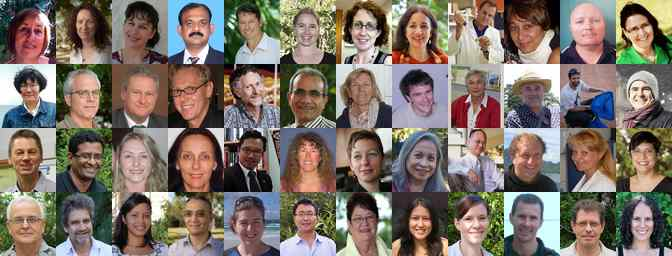 Ricercatori
“professionisti impegnati nella concezione o creazione di nuove conoscenze, prodotti, processi, metodi e sistemi nuovi, e nella gestione dei progetti interessati”, indipendentemente dalla posizione contrattuale
Ricercatori e tecnologi, ma non solo: la ricerca è interesse di tutti i/le lavoratori/lavoratrici di un ente di ricerca, la cui sopravvivenza è legata alla sua efficacia
La ricerca non può prescindere da servizi tecnici e di amministrazione efficienti e felicemente partecipi alla ricerca
Alessia Bruni, Bologna per il CUG
Strategia delle risorse umane per i ricercatorihttps://web.infn.it/CUG/images/alfresco/Cug/2013/2013dAssembleaRicercatoriHRSInBreve.pdf
34
È uno strumento della Commissione Europea, approvato nel 2008, messo a disposizione delle istituzioni per aiutarle ad applicare al meglio, nelle loro procedure e prassi, i princìpi contenuti nella Carta Europea dei Ricercatori ed il Codice di reclutamento, in essa contenuto
Su base volontaria, si basa su una auto-valutazione della istituzione, rispettandone l’autonomia organizzativa.
Aiuta a rendere trasparente e pubblicamente fruibile l’approccio della istituzione nell’applicazione dei principi contenuti nella C&C.
Si articola in cinque passi che certificano l’applicazione con continuità della C&C, da parte della istituzione, attraverso l’etichetta di ‘HR Excellence in Research’
02/12/2016
Alessia Bruni, Bologna per il CUG
35
Analisi interna. Coinvolgendo tutti i protagonisti della vita dell’istituto, misura distanza tra prassi e politiche interne e consapevolezza dei 40 princìpi previsti dalla C&C.
Messa a punto del piano di azioni concrete. Sulla base della analisi interna, l’istituzione sviluppa la propria HRS, concretizzandolo in un piano di azioni che deve essere pubblicato sulla pagina web dell’istituzione.
Scrutinio ed approvazione da parte della Commissione Europea. L’analisi e il piano di azioni, sono scrutinate e approvate dalla Comissione che autorizza o meno al diritto di usare il logo: ‘HR Excellence in Research’. 
Auto-valutazione biennale. Dopo due anni, i progressi nella realizzazione della strategia e del piano di azioni sono soggetti a una auto-valutazione. 
Valutazione esterna quadriennale. Una valutazione esterna, sullo stato dell’arte viene effettuata almeno ogni quattro anni da parte di valutatori esterni all’istituto che stabiliscono se confermare o meno l’approvazione della HRS da parte della Commissione
I 5 passi della HRS4R
02/12/2016
Alessia Bruni, Bologna per il CUG
36
Migliorare le istituzioni della ricerca– obiettivi del cambiamento strutturale
aumentare la trasparenza dei processi decisionali e aumentare la circolazione delle informazioni (sfavorire la rete dei “vecchi ragazzi”)) ;
rimuovere i pregiudizi inconsapevoli dalle pratiche istituzionali (pratiche non neutre);
promuovere l'eccellenza attraverso la promozione della diversità (cambiare la definizione di eccellenza nella valutazione);
migliorare la ricerca attraverso l'integrazione della prospettiva di genere (nuove opportunità);
migliorare/modernizzare la gestione del personale e l'ambiente di lavoro (ad es. l’organizzazione del lavoro è basata su “stereotipi maschili) che rendono difficile conciliare lavoro e vita privata
02/12/2016
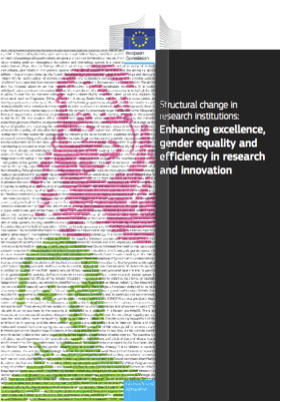 Alessia Bruni, Bologna per il CUG
37
Piano triennale di azioni positivepunti rilevanti per le assemblee
02/12/2016
Coinvolgere il personale nel cambiamento
Garantire il coinvolgimento responsabile ed attivo di tutti i protagonisti della vita, scientifica e non, dell’Ente, nella definizione e valutazione delle strategie Human Resources Strategy (per implementare la Carta dei Ricercatori e i documenti della Commissione Europea)

Procedure di concorso
Introdurre il Codice Minerva nel regolamento dei concorsi, tenuto conto della normativa vigente.
Definire nelle procedure concorsuali criteri di valutazione trasparenti
e chiari per ricercatori e tecnologi, in accordo con il Codice di
Condotta per l'Assunzione dei Ricercatori
Alessia Bruni, Bologna per il CUG
38
Migliorare la gestione del personale e l'ambiente di lavoro
02/12/2016
All’interno delle strutture, organizzare incontri annuali
del personale per discutere eventuali modifiche per migliorare
l'ambiente di lavoro e il benessere organizzativo, sull'esempio dei
circoli del benessere.

Nelle strutture, monitorare con cadenza biennale le esigenze di cura, le richieste di sussidi e di contributi per figli in età prescolare e individuare esigenze non comprese nel disciplinare.
Alessia Bruni, Bologna per il CUG
39
Aumentare la trasparenza e la circolazione delle informazioni
02/12/2016
- Elaborare una strategia di comunicazione interna, che 
comprenda vari strumenti quali ad esempio pagine 
web specifiche per il personale e bollettini periodici 
di informazione. Ma anche consigli di centro e di sezione, trasparenza sui Fondi Esterni …

Garantire meccanismi di “pubblicità” per la copertura 
di posizioni vacanti all'interno delle strutture per:
- incarichi di responsabilità
-incarichi in commissioni, comitati, gruppi di lavoro
Alessia Bruni, Bologna per il CUG
40
Ora o mai più?
02/12/2016
Alessia Bruni, Bologna per il CUG
Il cambiamento avverrà se lo porteremo avanti dalla base
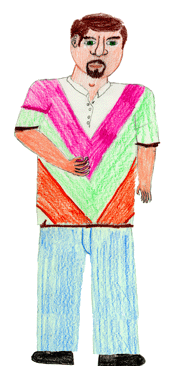 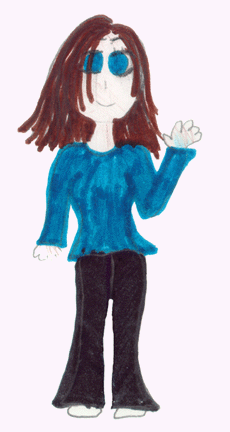 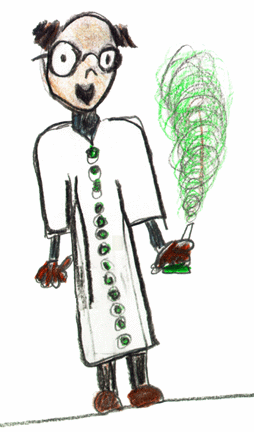 Augurando a tutte/i noi  di creare una scienza per le donne e gli uomini